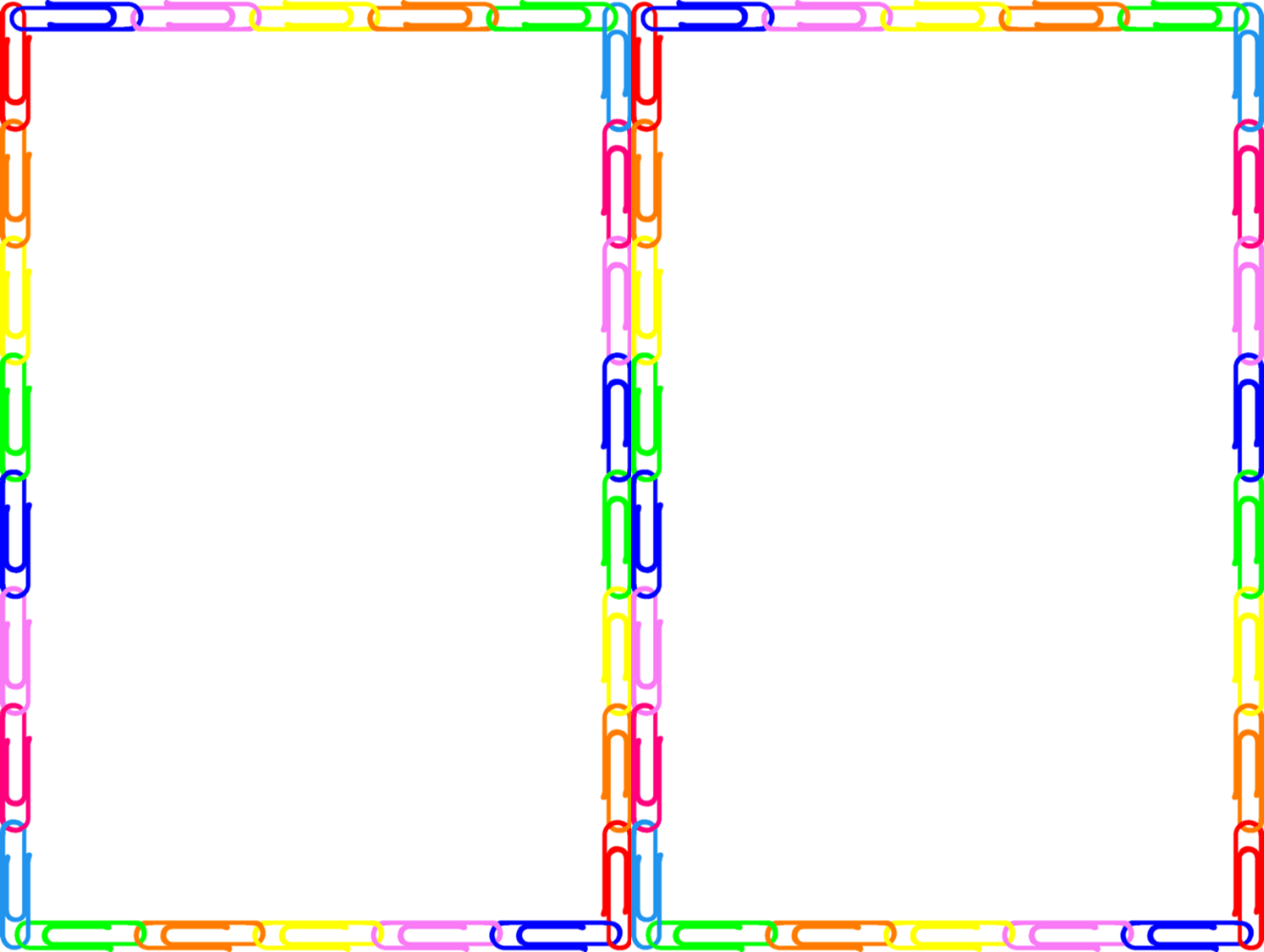 Лэпбук  «Кузнецк, Кузнецк- ты есть моя Россия»

Цель: закрепить знаний детей о родном крае, истории, культуре, людях.
Задачи:
1. Систематизировать и обобщить знания детей о Кузнецке и о Пензенской области, как о родном крае, о его истории и современности, культуре, известных людях.
2. Развивать умение читать стихи с выражением, умение понимать настроение стихотворения. Развивать связную речь, внимание, словесно-логическое мышление, развитие мелкой моторики.
3. Воспитывать патриотические чувства, желание гордиться историей, достижениями жителей родного края.

Составляющие интерактивной папки:

Портрет  президента России. 
Цель: формирование и закрепление знания о президенте страны.

Государственный флаг России. 
Цель: закрепление знания о цвете, последовательности цветов в Российском флаге, о значении каждого из них. Способствовать закреплению знаний флага своей страны.
Гимн России.
Цель: развитие слухового восприятия, внимания и патриотизма.

Герб России.
Цель: формирование и закрепление знаний о гербе.

Карта Российской Федерации.
Цель: наглядно показать, как выглядит Россия на карте.

Пословицы  о Родине.
Цель: продолжать знакомство с малыми фольклорными жанрами, о значении родной стороны для человека, о важности и необходимости защищать и ценить свою Родину. 

Стихи о Родине.
Цель: воспитание патриотических чувств, гражданственности, любви к своей Родине через чтение художественной литературы.

Праздники России.
Цель: познакомить детей с главными праздниками нашей страны.

Настольная игра-ходилка «Путешествуем по России».
Цель: представляя себя путешественником, изучить необъятные просторы великой державы.
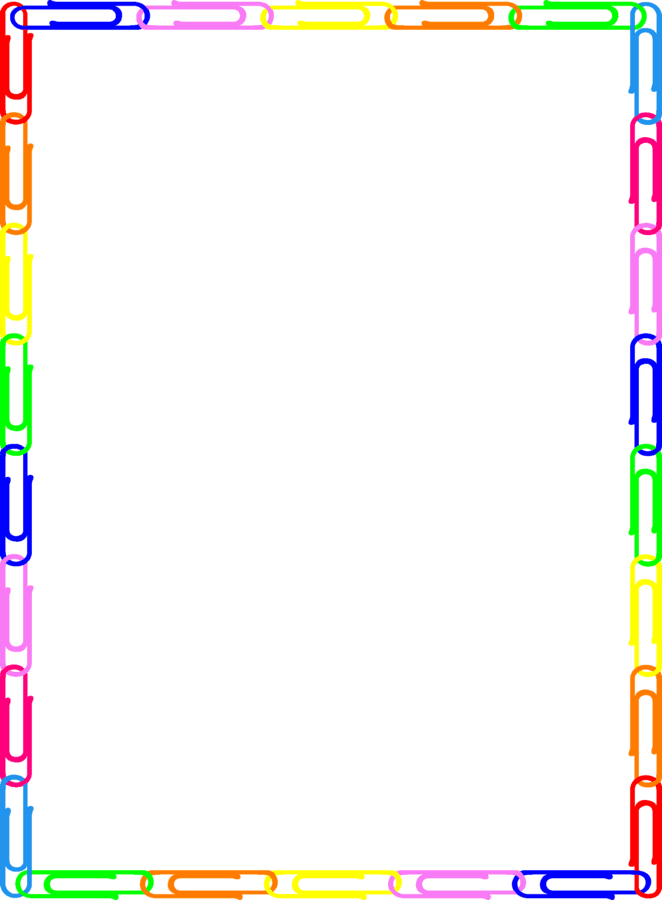 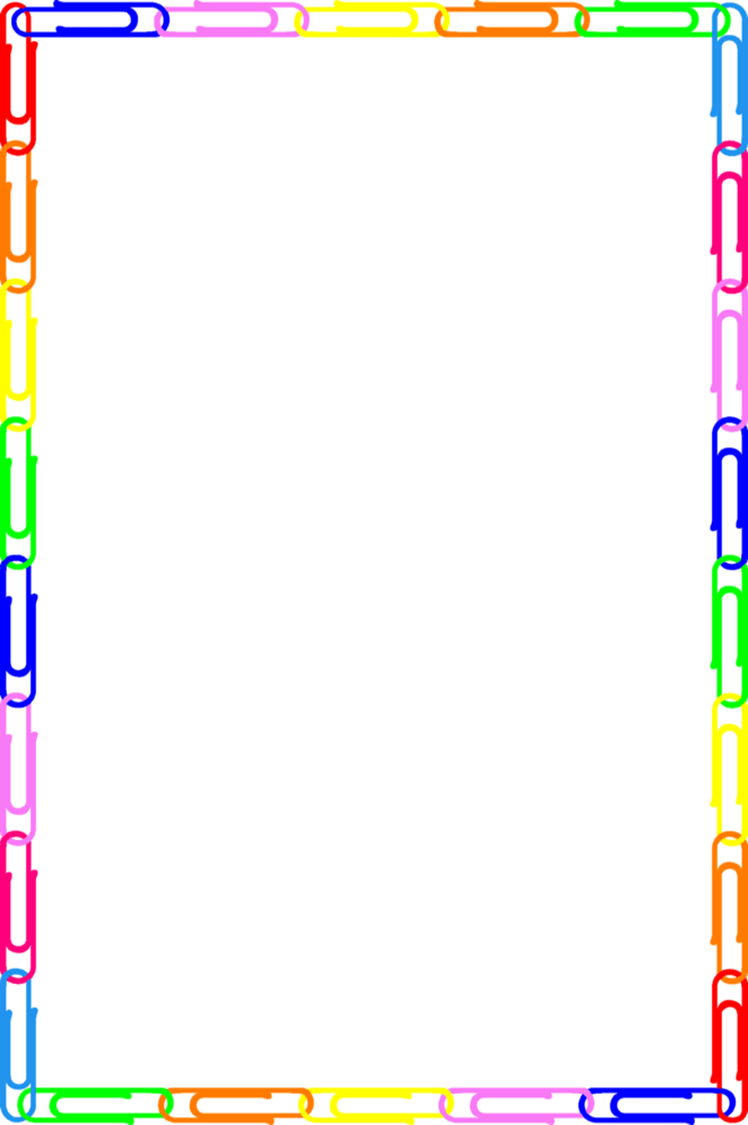 Флаг , герб города  Кузнецк
Цель: познакомить детей с изображением Государственного флага и герба, 
города Кузнецк.  Формировать элементарные представления о происхождении 
и функциональном значении символики. Воспитывать  интерес к истории своего  города, чувство любви и гордости за него.

Животный и растительный мир города
Цель: Закрепление знаний детей о разнообразии животного и растительного мира  региона. Умение различать их и находить нужное растение, животное. 

"Из истории города". Цель: познакомить детей с историей возникновения города, его геральдикой

«Город мой, любуюсь и горжусь тобой!" Это набор фотографий любимых кузнечанами городских объектов, мест отдыха, заводов, предприятий. 
Цель: упражнять составлять описательный рассказ по иллюстрации, формировать чувство гордости за свою малую родину. 

«Вот эта улица, вот этот дом". 
Цель: закреплять и учить применять знания детей о городских объектах, правилах дорожного движения, о номерах телефонов экстренных служб.
Картотека подвижных игр народов России.
Цели проведения  подвижных народных игр:
-Формирование устойчивого, заинтересованного, уважительного отношения к культуре родной страны;
-Донесение национального колорита обычаев, оригинальность самовыражения того или иного народа, своеобразие языка, формы и содержания разговорных текстов;
-Формирование толерантности;
-Охрана и укрепление физического и психического здоровья дошкольников.
-Формирование этических норм поведения;
-Воспитание уважительного отношения друг к другу.

«Мы помним –мы гордимся".
 Цель: познакомить детей с героями-кузнечанами формировать чувство гордости за своих земляков. 

"Узнай объект". Набор фотографий городских объектов нечеткого изображения. 
Цель: концентрация зрительного внимания, закрепление знаний о конкретном объекте, повышение остроты зрения детей.

Ребусы, головоломки, кроссворды. Например: угадай название городского объекта по первым буквам изображенных предметов и т. п. Цель: закрепление знаний о родном городе, развитие мышления, обучение детей грамоте и чтению.
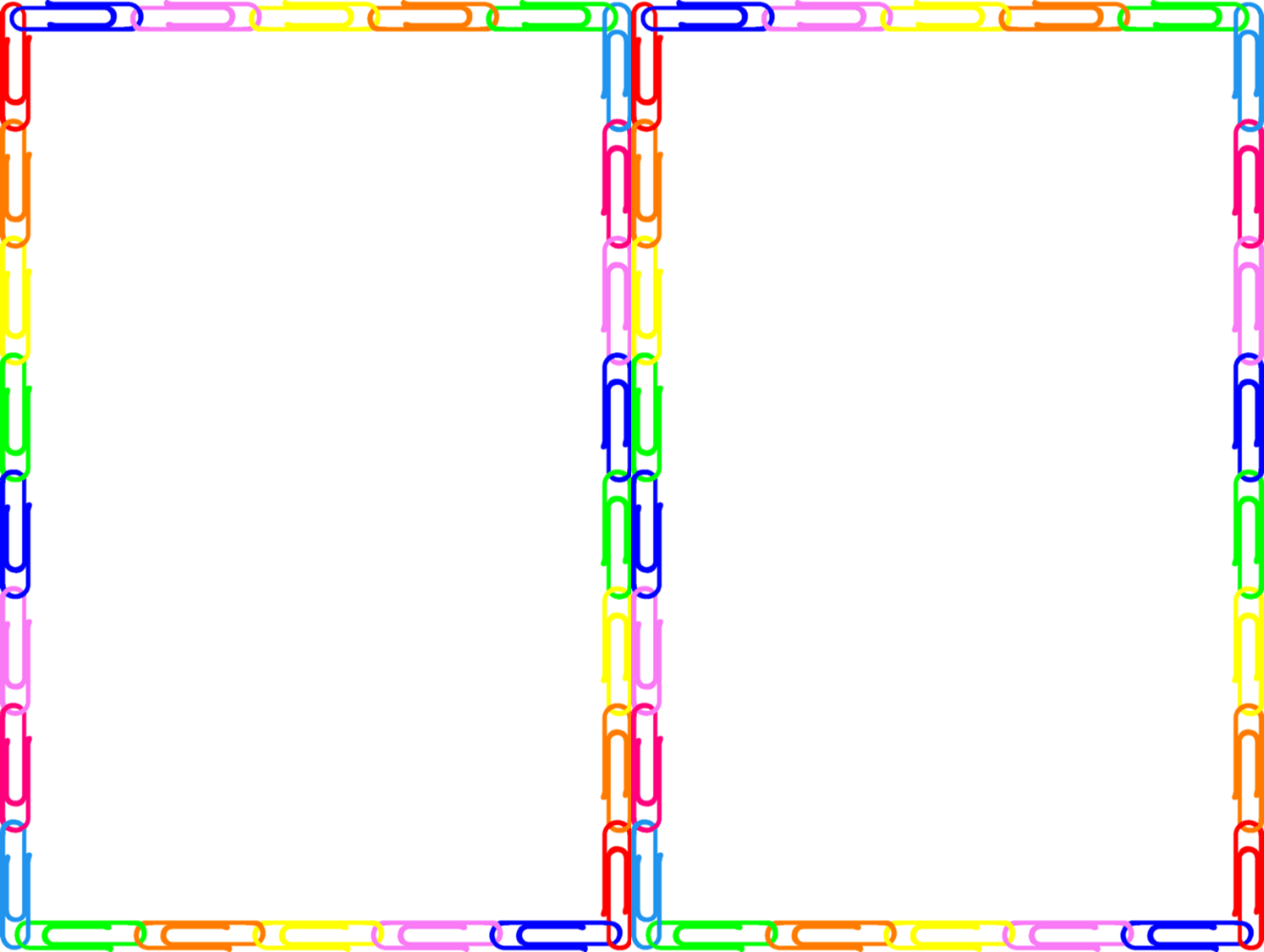 Промыслы России, Пензенского края
Цель: познакомить детей с разнообразием промыслов России, Пензенского края.

«Я и мои  права   и обязанности»
Цель: Формировать убеждения детей в необходимости верно пользоваться правами;

Альбом «Мой детский сад»
Цель: продолжать воспитывать доброжелательное отношение друг к другу.

«Собери герб»
Цель : закрепить представление детей о гербе родного города и городов края; уметь выделять герб родного города из других знаков.

Д/и «Профессии»
Цель: Воспитывать интерес к труду взрослых, желание помогать им,  брать на себя роли людей разных профессий в творческих играх;
Лэпбук  
«Кузнецк,   Кузнецк – 
ты есть моя Россия»